МДП полевой транзистор
Основные элементы структуры МДП-транзистора
Основной элемент для этих транзисторов – структура металл-диэлектрик-полупроводник. 
Затвор – это управляющий электрод
Подложка – монокристаллический полупроводник, на котором изготавливается МДП-транзистор
Две сильнолегированные области –  исток и сток
Канал – область подложки под истоком, стоком и затвором
Подзатворный диэлектрик – диэлектрический слой между затвором и каналом
2
В зависимости от технологии изготовления различают две разновидности МДП-транзисторов: со встроенным каналом, созданным в процессе изготовления, и с индуцированным каналом, который наводится электрическим полем под действием напряжения на затворе. Канал может быть p–типа и n–типа.
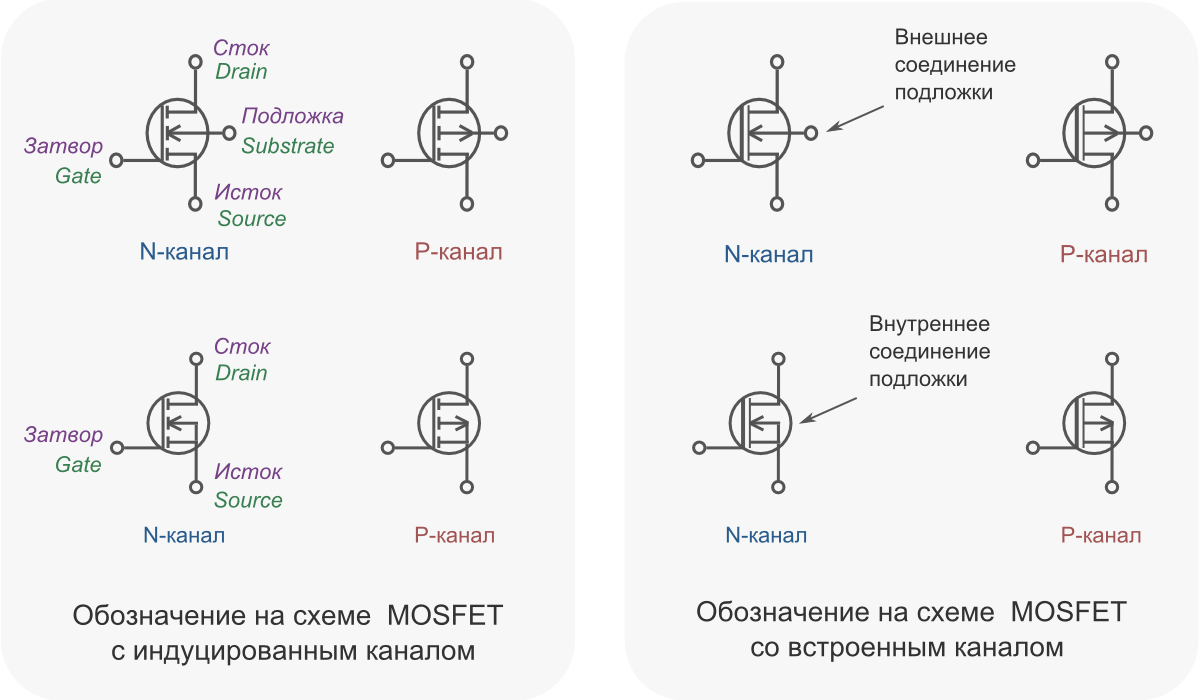 3
Принцип работы МДП-транзистора
Эффект поля. Эффект поля состоит в том, что под действием внешнего электрического поля изменяется концентрация свободных носителей заряда в приповерхностной области полупроводника. 
В зависимости от знака и величины приложенного напряжения , приложенного к затвору наблюдаются 4 состояния ОПЗ: обогащение, обеднение, сильная и слабая инверсии.
4
Принцип работы МДП-транзистора
Может работать только в области слабой и сильной инверсии, т.е. в том случае, когда инверсионный канал между истоком и стоком отделен от квазинейтрального объема подложки областью обеднения.
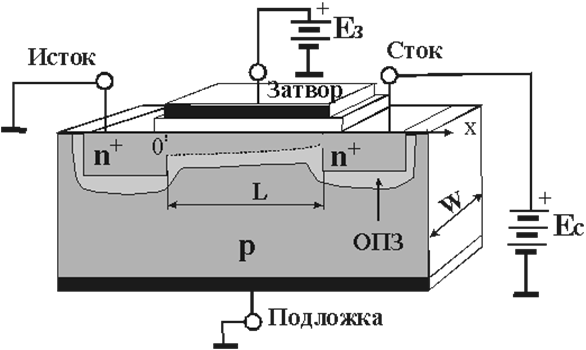 5
Выбор знаков напряжений в МДП-транзисторе
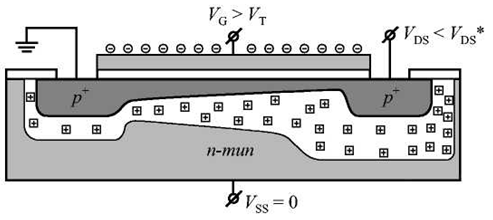 6
Характеристики МДП-транзистора в области плавного канала
7
Характеристики МДП-транзистора в области плавного канала
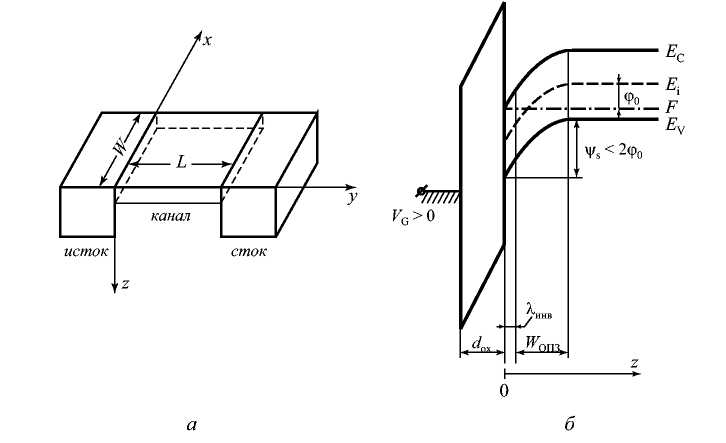 8
Характеристики МДП-транзисторав области отсечки
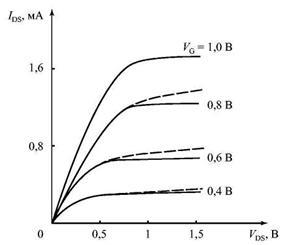 9
Характеристики МДП-транзисторав области отсечки
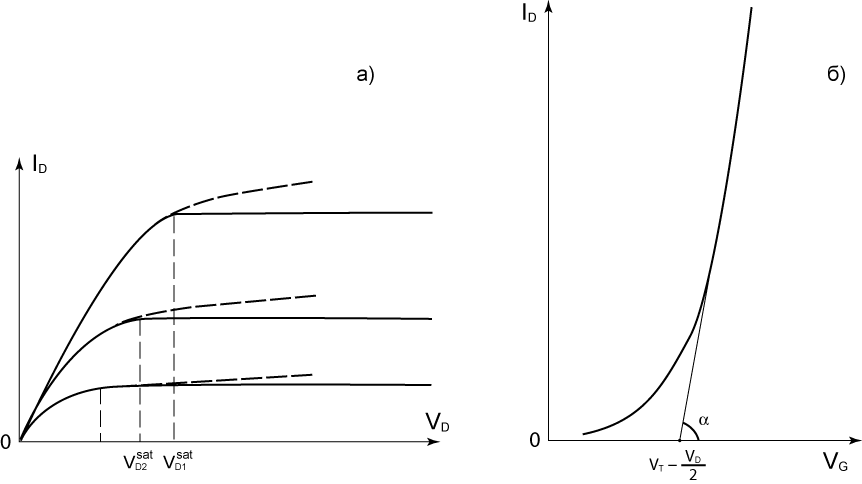 10
Эффект смещения подложки
11
Эффект смещения подложки
12
Малосигнальные параметры
13
Малосигнальные параметры в области плавного канала
14
Малосигнальные параметры в области отсечки
15
Эквивалентная схема и быстродействие МДП-транзистора
16